התמודדות עם מצבי דיסורגניזציה/ *ביפורקציה/ הסתעפות/ זעזוע /סף כאוס
*bifurcation
Gotesdyner 2012* revised 2019
מב"ל נספח מס' 2
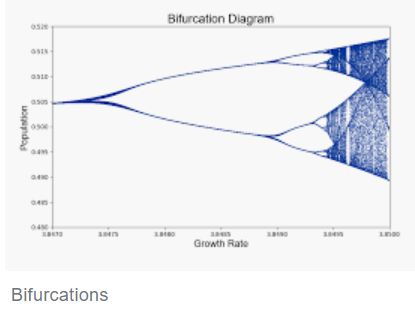 תמיכה חברתית/ רגשית
1
הנזק של הגישה השיפוטית
2
הפחתת אשמה לא רציונלית
פיתוח מנגנוני פתרון בעיות
הגדרת המצב בצורה מקדמת
הבהרה ערכית
תיאור מצב רצוי
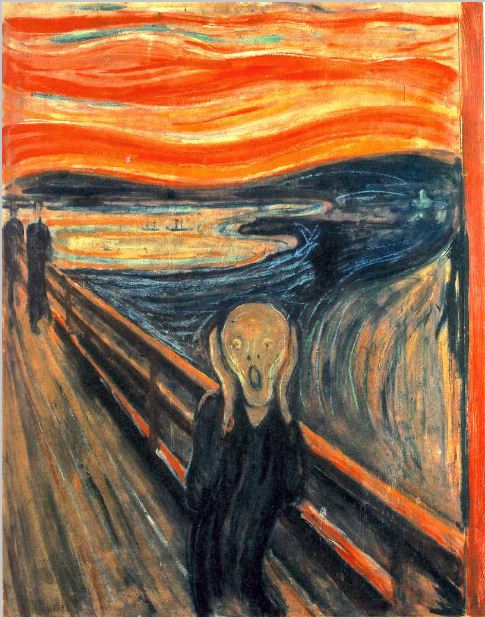 יוצרת  (מחוללת) גישה
GENERATIVE  APPROACH
תיאור הפער בין הרצוי למצוי
יצירת המלצות לצמצום הפער
הפעלת ההמלצות
יצירת שינוי הרגלים
בקרה
E. MUNCH  THE CRY
* REVISED FROM A WORKSHOP FOR JORDANIAN MANAGERS (2012)